Literatura 3
Mgr. Marcela Hrdličková
Základní terminologie
Pohádka
Lidová pohádka
Kouzelná (fantastická)
démonická
Zvířecí
Pěstounská
Kumulativní
Novelistická
Lidová literární pohádka (autorská pohádka podle lidových látek nebo motivů) = pohádka literární
Autorská (= moderní) pohádka
Česká autorská pohádka před rokem 1918
Eliška Krásnohorská (1847 – 1926)
Rozšíření a upravení folklorních motivů: Sluníčkovy sestry 
Vlastní pohádky ve stylu folklorních: Láska otcovská
Návaznost na andersenovský typ: Měch a samovar, Dvojí přátelství
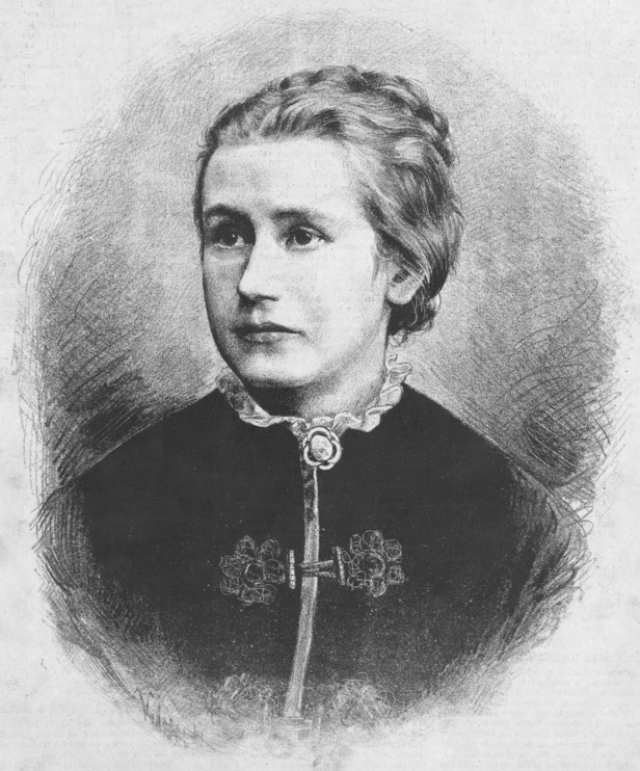 Jan Karafiát (1846 – 1929)
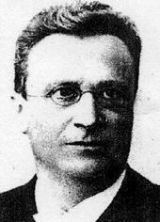 Evangelický farář, tvůrce revidovaného znění Bible kralické, spisovatel
„český Andersen“
Broučci (1876)
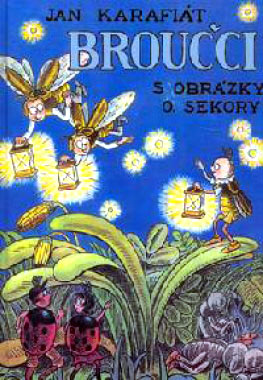 Konjunktura české autorské pohádky v meziválečném období
Boje o pohádku
1913 diskuse v Úhoru
článek Pryč s pohádkou! v Lidových novinách 1929
Jaroslav Frey Boj o pohádku  (1941)
Významné soubory autorských pohádek
Nůše pohádek (1918, 1919, 1920) – třísvazkový soubor, editorem Karel Čapek, téměř 50 významných autorů

Zlatý pramen (1918) - soubor autorských pohádek od obrození po současnost, uspořádala Marie Majerová
Typy meziválečné autorské pohádky
Čapkovsko-poláčkovská větev
Nezvalovská pohádka nonsensového typu
Vzdoropohádky Josefa Lady
„Zvířecí pohádkový komiks“ Ondřeje Sekory
Sociální pohádky - Wolker
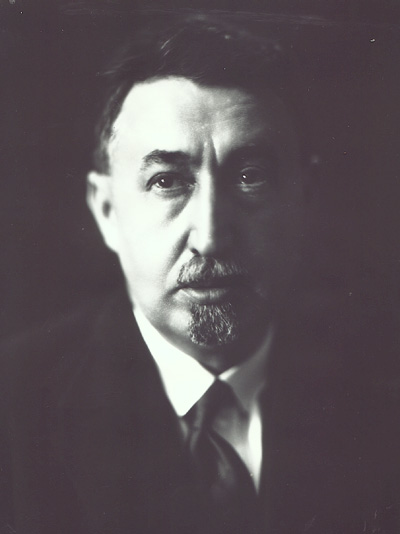 Jiří Mahen (1882 – 1939)
Vlastním jménem Antonín Vančura
Český básník, novinář, dramaturg, knihovník, režisér a divadelní kritik
Její pohádky (1914) – později pod názvem Co mi liška vyprávěla (1922)
Dvanáct pohádek (1918)
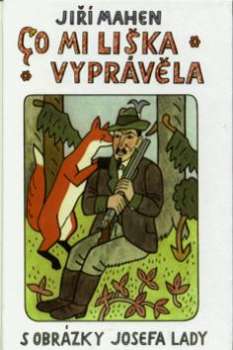 Rudolf Těsnohlídek (1882 – 1928)
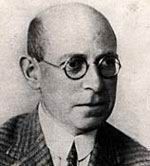 Prozaik, ale i básník, publicista
Liška Bystrouška (1920)
Čimčirínek a chlapci (1922)
Nové království (1927)
O zakleté Lúčance (1937)
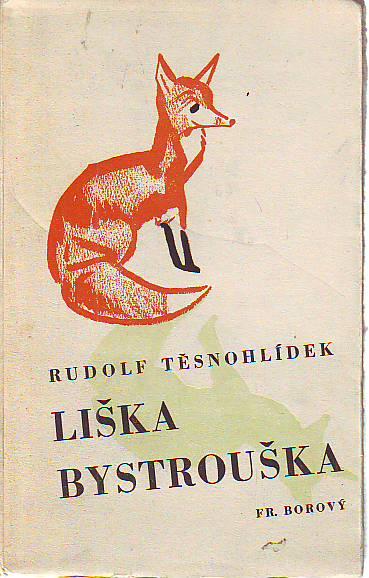 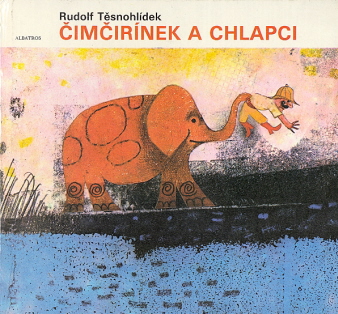 Karel Čapek (1890 – 1938)
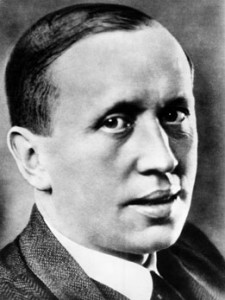 Spisovatel, novinář, dramatik, překladatel, fotograf, dramaturg, režisér
Devatero pohádek a ještě jedna od Josefa Čapka jako přívažek (1932)
Dášeňka čili život štěněte (1933)
Měl jsem psa a kočku (1939)
Pudlenka (1970)
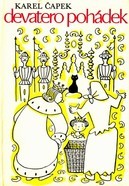 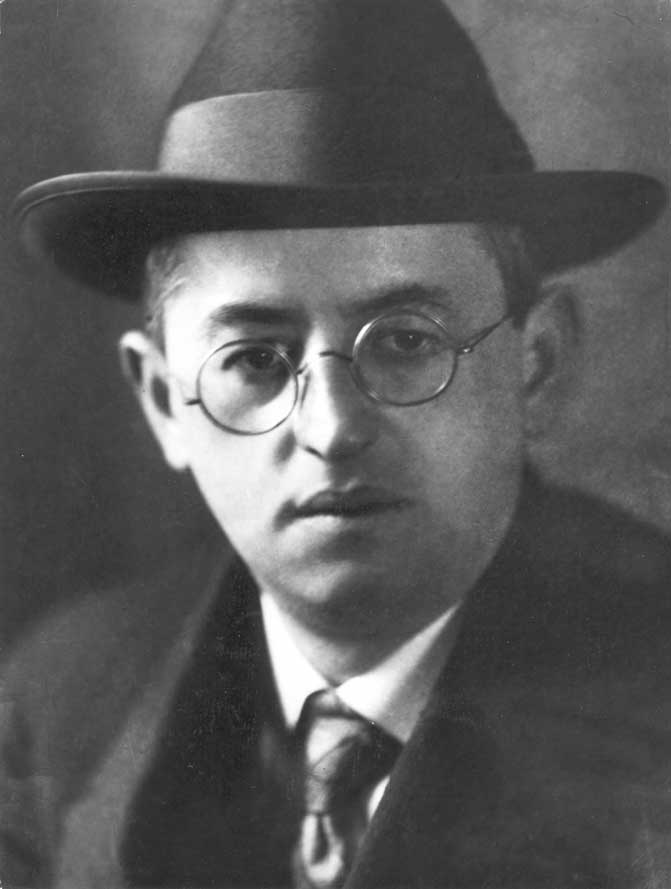 Josef Čapek (1887 – 1945)
Český malíř, spisovatel, fotograf, grafik, ilustrátor
O tlustém pradědečkovi a loupežnících  Dobře to dopadlo aneb Tlustý pradědeček, lupič a detektivové
Povídání o pejskovi a kočičce (1929)
Autorem textu i ilustrací
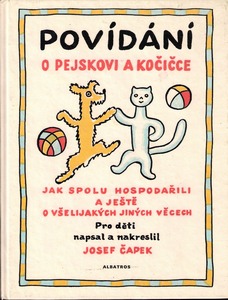 Karel Poláček (1892 – 1945)
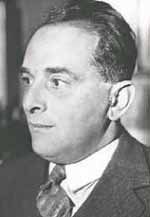 Český spisovatel, humorista, novinář, filmový scenárista
Edudant a Francimor (1933)
Pohádková próza
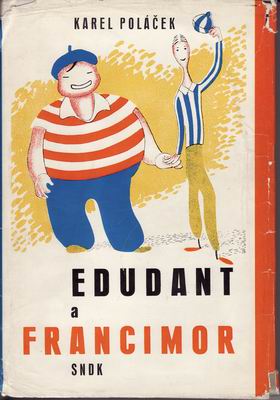 Vladislav Vančura (1891 – 1942)
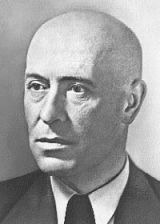 Český spisovatel, filmový režisér, dramatik, původní profesí lékař
Kubula a Kuba Kubikula (1931)
Medvídek Kubula, Kuba Kubikula, strašidlo Barbucha, vesničky Hrnce a Vařečky
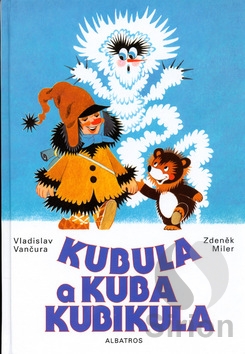 Ondřej Sekora (1899 – 1967)
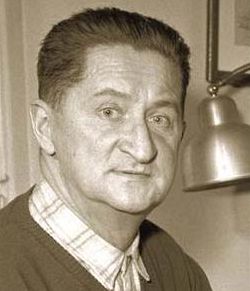 Český spisovatel, novinář, grafik, výtvarník, ilustrátor, karikaturista, entomolog
Ferda Mravenec (1936)
„pohádkový komiks“
Trampoty brouka Pytlíka (1939)
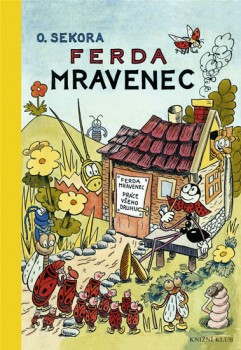 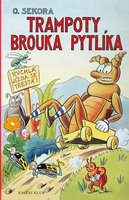 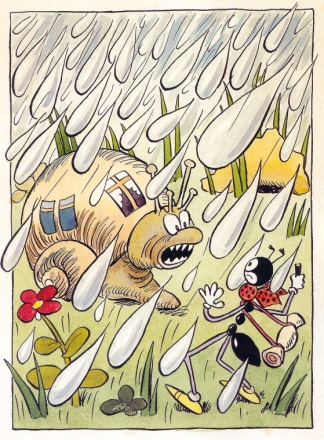 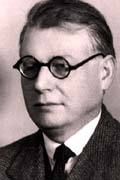 Josef Lada (1887 – 1957)
Český malíř, ilustrátor a spisovatel
Pohádky naruby (1939)
Nezbedné pohádky (1946)
Bubáci a hastrmani (1939)
O chytré kmotře lišce (1937)
O kocourovi Mikešovi
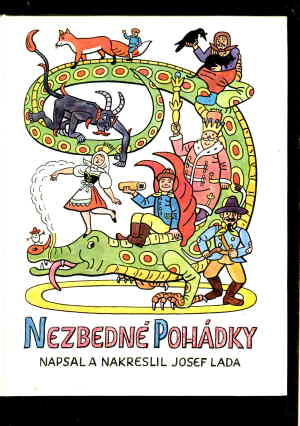 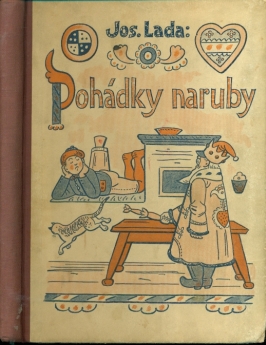 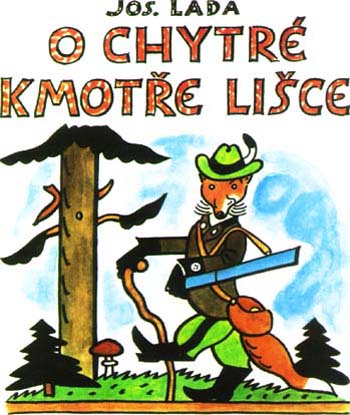 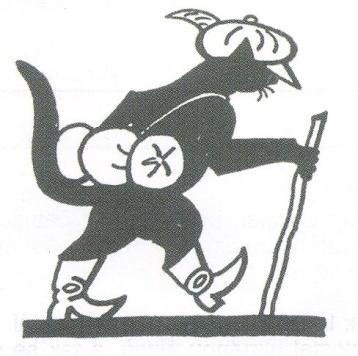 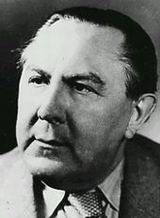 Vítězslav Nezval (1900 – 1958)
Český básník, překladatel, prozaik, spoluzakladatel poetismu, vůdčí osobnost českého surrealismu i umělec spjatý s komunistickou ideologií a socialistickým realismem
Carrollovská linie pohádky
nonsensová pohádka
Anička skřítek a slaměný Hubert (1936)
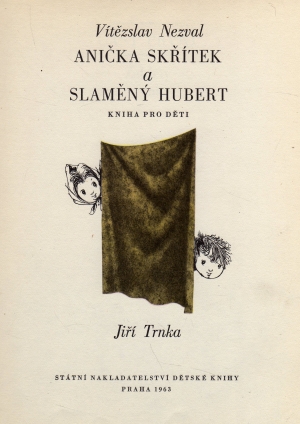 Jiří Wolker (1900 – 1924)
Básník, ale i autor pohádek
O milionáři, který ukradl slunce (1921)
O kominíkovi (1921)
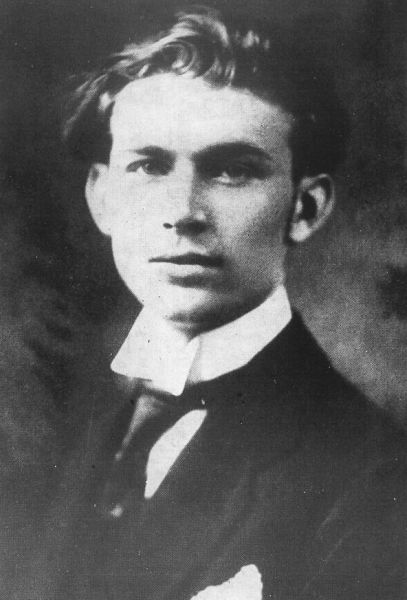 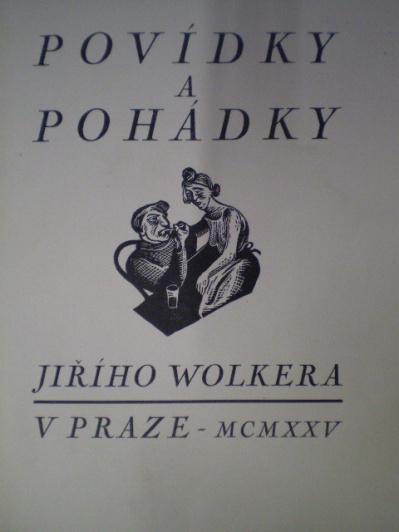